Von  Neumannov  počítač
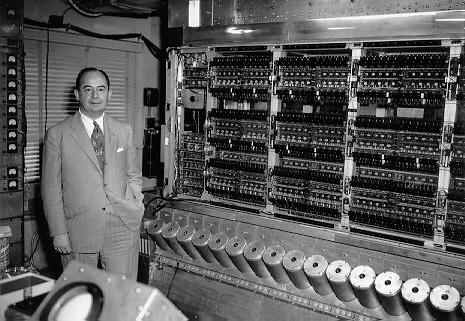 Gymnázium Š. Moysesa, Moldava nad Bodvou
John von Neumann
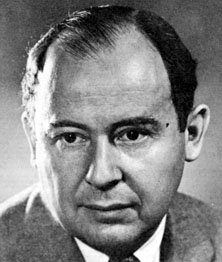 maďarský matematik židovského pôvodu,
počas 2. svetovej vojny sa zúčastnil na vývoji nových zbraní (atómová bomba),
navrhol novú schému počítača ktorá je podľa neho aj pomenovaná,
od roku 1953 bol vedúcim Výboru pre atómovú energiu,
stal sa najvplyvnejším vedcom USA,
zomrel na rakovinu v dôsledku ožiarení.
Architektúra von Neumanna
počítač sa skladá z procesora, pamäte, vstupno-výstupných zariadení,
počítač používame preto, aby sme mohli používať rôzne programy, 
každý spustený program sa uloží do operačnej pamäti počítača,
procesor vykonáva inštrukcie programu postupne,
aby sme program nemuseli zakaždým naprogramovať, máme ho uchovaný na nejakom pamäťovom zariadení (napr. pevný disk,...),
všetky údaje sa spracúvajú v dvojkovej sústave (0 a 1).
Von Neumannova schéma počítača
V roku 1945 J. Von Neumann popísal princíp práce počítača. Podľa jeho teórie sa bloková práca počítača skladá z piatich blokov:
1. ALU – Aritmeticko-Logická jednotka
Procesor
2. Radič
3. Operačná pamäť
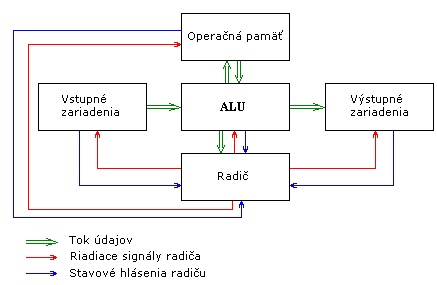 4. Vstupné zariadenie
5. Výstupné zariadenie
Časti počítača:
Procesor 	
je súčiastka počítača (mikroprocesor), 
vykonáva inštrukcie programu, ktorý je zapísaný  v špeciálnom jazyku (strojový kód) a je uložený v pamäti,
riadi činnosť ostatných častí počítača. 

Operačná pamäť 
slúži na uloženie inštrukcií a údajov,
je zložená z množstva pamäťových buniek, 
1 pamäťová bunka si pamätá 8-bitovú hodnotu (1Byte = 8bitov)
Vstupné a výstupné zariadenia: 
k počítaču pripájame rôzne zariadenia: vstupné zariadenia (napr. klávesnica, myš, skener, mikrofón...) a výstupné zariadenia (napr. monitor, tlačiareň, reproduktor...),
nepripájajú sa priamo na procesor, ale k vstupno-výstupnému rozhraniu (prenáša údaje zo zariadenia do procesora a do operačnej pamäte), 
vstupno-výstupné rozhranie je buď priamo na základnej doske, alebo ho do dosky zasúvame pomocou rozširujúcich kariet (grafická karta, zvuková, ...) do príslušných portov
				http://www.hard.ware.szm.com/DOSKY.htm
			           
                                       	http://stepal.webovka.eu/informatika/matdoska.html
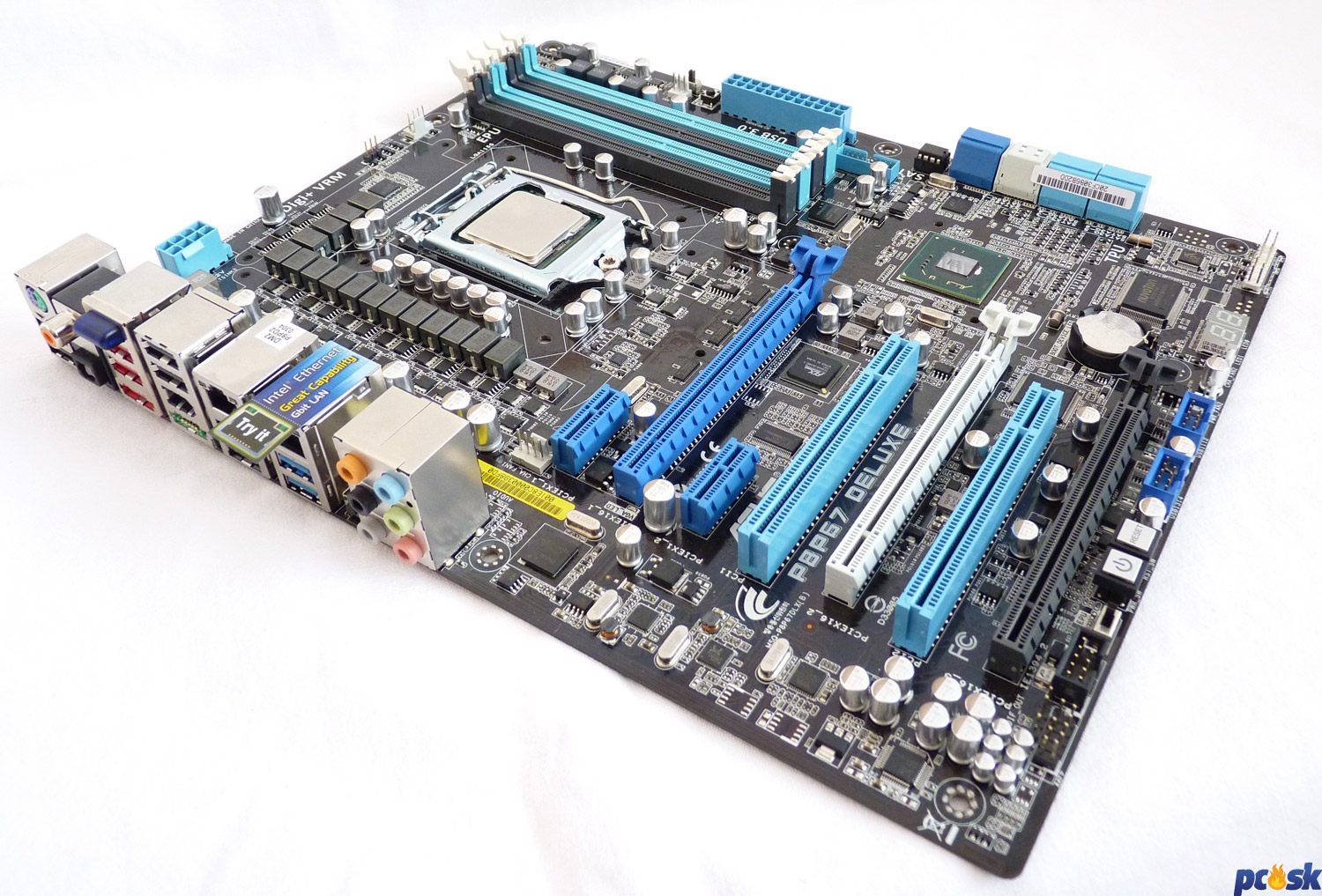 Vonkajšie konektory = porty
Obrázky
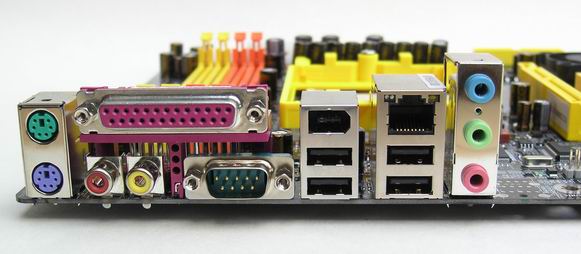 Operačná pamäť
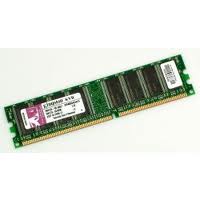 Procesor
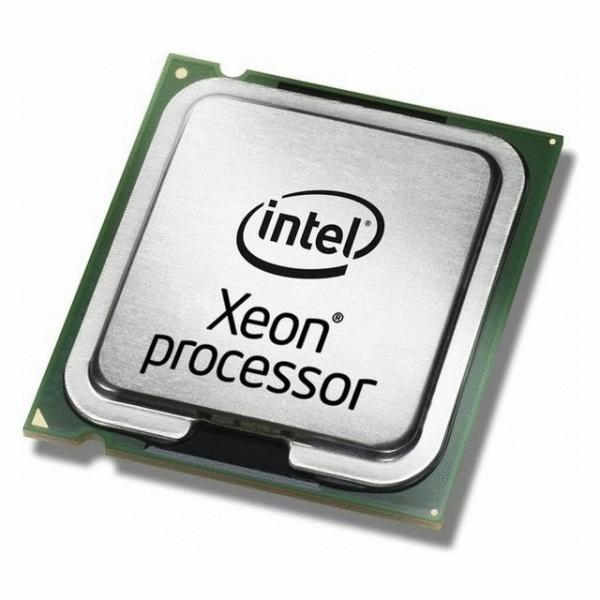 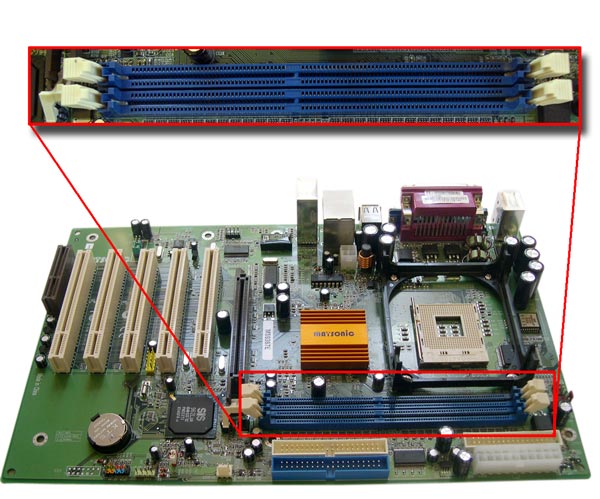 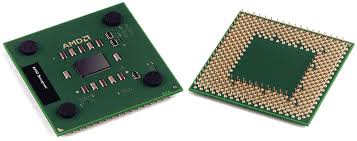 Vstupné/ Výstupné zariadenie
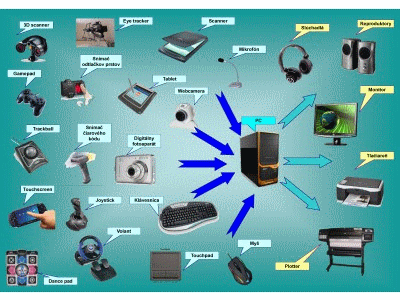 Zdroje:
http://heprojebo-pc.wz.cz/john_v2.gif
http://heprojebo-pc.wz.cz/john_v1.gif
http://www.praca.s.pc.szm.com/pocitacvonneumannovskehotypu.htm
http://zlozenie-pc.wz.sk/img/komponenty/21.jpg
http://wwwold.gt12.sk/predmety/inf/materialy/ucebnica/pocitacove_systemy/obrazky/PC4.jpg
http://padi.webz.cz/skola/maticna/images/procesor.png
http://files.elektronicka-knizka.meu.zoznam.sk/200000233-81bba82b1f/el2obr36.jpg
http://pc.sk/sites/default/files/images/attached/story/5539/19.jpg